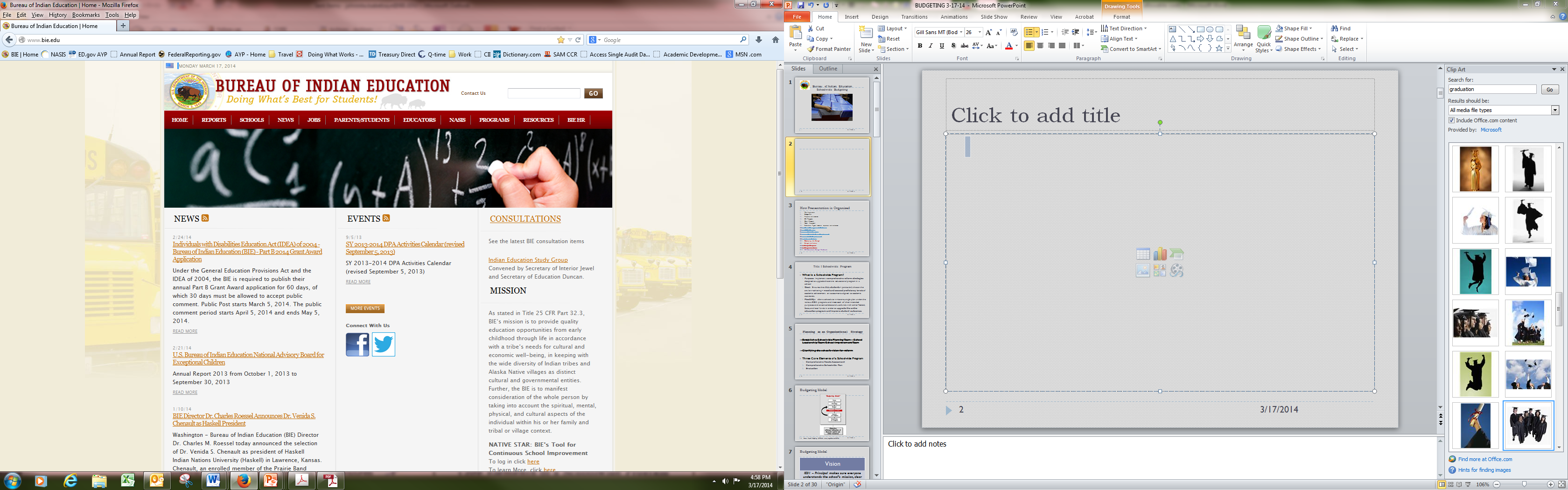 Continuous School Improvement
And
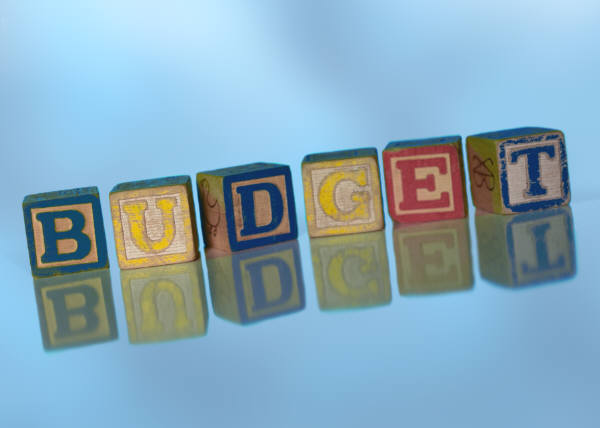 1
7/21/2014
Purpose of Our Session
Explain the impact of a Title I Schoolwide Program on a school’s operation and the process for developing a schoolwide consolidated budget that supports:
Continuous School Improvement
Accountability of progress for improved student outcomes 
Ongoing and transparent activities involving the various stakeholders
Alignment of resources (time, personnel, funding) according to student needs through identified continuous school improvement activities.
2
7/21/2014
[Speaker Notes: Tell audience session in two parts]
Title I Schoolwide Program
What is a Schoolwide Program?
Purpose:  Implement comprehensive reform strategies designed to upgrade the entire  educational program in a school
Goal:  Ensures that ALL students – particularly those who are low-achieving – meet and exceed proficiency levels of academic achievement on assessments aligned to academic standards.
Flexibility:  allows schools to write one, single plan under the various ESEA programs and meet each of their intended purposes and to consolidate and use funds with other Federal, State, and local funds in order to upgrade the entire education program and improve student outcomes.
3
7/21/2014
5 Essential Continuous School Improvement Questions
Where are we now?
A comprehensive review of all data
Where do we want to be?
A creation of a shared vision
How did we get to where we are?
A study of contributing causes of undesirable results 
How are we going to get to where we want to be?
The development of structures required to get all staff implementing the vision.
Is what we are doing making a difference?
Formative and summative evaluation structures

Bernhardt, V. L., & Hébert, C. L. (2011). Response to intervention (RTI) and continuous school improvement (CSI) : using data, vision, and leadership to design, implement, and evaluate a schoolwide prevention system. Larchmont, NY: Eye on Education.
4
7/21/2014
[Speaker Notes: strategies]
Continuous Improvement Process
5
7/21/2014
Three Core Elements of a Schoolwide Program   [34 CFR 200.26]
Conduct a comprehensive needs assessment;

Develop and implement a comprehensive plan that addresses the components of a Title I Schoolwide program; and 

Conduct an annual review of the effectiveness of the Schoolwide program and revise the plan as necessary.
6
7/21/2014
Three Core Elements of a Schoolwide Program   [34 CFR 200.26]
Comprehensive Needs Assessment  §1114(b)(1)(A)
a school operating a schoolwide program must conduct a comprehensive needs assessment that identifies the schools strengths and challenges in the key areas that affect student achievement.  
A comprehensive needs assessment is based on: 
Student Learning data
School Processes data
Demographics data
Perceptions data



ID10 - The school’s Leadership Team regularly looks at performance data and aggregated classroom observation data and uses that data to make decisions about the school improvement and professional development needs.
IIA01 – Instructional Teams develop standards-aligned units of instruction for each subject and grade level.
IID09 – Instructional Teams use student learning data to plan instruction.
IIIA01 – All teachers are guided by a document that aligns standards, curriculum, instruction, and assessment.
7
7/21/2014
Three Core Elements of a Schoolwide Program   [34 CFR 200.26]
Comprehensive schoolwide Plan
Using data from the comprehensive needs assessment, a school must develop a comprehensive schoolwide plan that describes how it will improve academic achievement so that all students demonstrate at least proficiency on the State’s academic standards.
8
7/21/2014
Three Core Elements of a Schoolwide Program   [34 CFR 200.26]
The comprehensive schoolwide plan must – 

Incorporate strategies in the overall instructional program that are research-based and provide opportunities for all children to meet the State’s proficient or advanced levels of academic achievement   §1114(b)(1)(B)
Reform strategies include:
Using effective methods and instructional practice that are based on scientifically based research and that –
Strengthen the core academic program;
Provide an enriched and accelerated curriculum;
Increase the amount and quality of learning time

IE07 - The principal monitors curriculum and classroom instruction regularly.
IID06 – Yearly learning goals are set for the school by the Leadership Team, utilizing student learning data.
IID07 – Leadership Team monitors school-level student learning data.
9
7/21/2014
Three Core Elements of a Schoolwide Program   [34 CFR 200.26]
The comprehensive schoolwide plan must – 

Provide instruction by highly qualified teachers § 1114 (b)(1)(C) 
Offer high-quality, ongoing professional development §1114(b)(1)(D) 

IE08 - The principal spends at least 50% of his/her time working directly with teachers to improve instruction, including classroom observations.
ID10 – The school’s Leadership Team regularly looks at performance data and aggregated classroom observation data and uses that data to make decisions about the school improvement and professional development needs.  

Create strategies to attract highly qualified teachers §1114(b)(1)(E) 
Create strategies to increase parental involvement  § 1114(b)(1)(F)


IIIB06 – All teachers systematically report to parents the student’s mastery of specific standards-based objectives.
10
7/21/2014
Three Core Elements of a Schoolwide Program   [34 CFR 200.26]
The comprehensive schoolwide plan must – 

Develop plans to assist preschool students through the transition from early childhood programs to local elementary school programs  §1114(b)(1)(G)

Identify measures to include teachers in decisions regarding the use of academic assessments §1114(b)(1)(H) 

ID11 – Teachers are organized into grade-level, grade-level cluster, or subject-area Instructional Teams.
ID13 – Instructional Teams meet for blocks of time (4-6 hour blocks, once a month; whole days before and after school year)
IID03 – Teachers receive timely reports of results from standardized and objectives-based tests.
IID10 – Instructional Teams use student learning data to identify students in need of instructional support or enhancement.
IID11 – Instructional Teams review the results of unit pre/post-tests to make decisions about the curriculum and instructional plans and to “red flag” students in need of intervention (both students in need of tutoring or extra help and students needing enhanced learning opportunities because of their early mastery of objectives)
11
7/21/2014
Three Core Elements of a Schoolwide Program   [34 CFR 200.26]
The comprehensive schoolwide plan must – 

Conduct activities to ensure that students who experience difficulty attaining proficiency receive effective, timely, additional assistance  -§1114(b)(1)(I)

IID11 – Instructional Teams review the results of unit pre/post-tests to make decisions about the curriculum and instructional plans and to “red flag” students in need of intervention (both students in need of tutoring or extra help and students needing enhanced learning opportunities because of their early mastery of objectives)
IIIA07 – All teachers differentiate assignments (individualize instruction) in response to individual student performance on pre-tests and other methods of assessments.
IIIA31 – All teachers interact instructionally with students (explaining, checking, giving feedback)
IIIC05 – All teachers use a variety of instructional modes (whole class, teacher-directed groups, student-directed groups, independent work, computer-based, and homework)

Coordinate and integrate Federal, State, and local services and programs   §1114(b)(1)(J)
12
7/21/2014
Three Core Elements of a Schoolwide Program   [34 CFR 200.26]
Evaluation - The school must evaluate annually the outcomes and the implementation to determine whether the academic achievement of all students, and particularly of low-achieving students’ goals and objectives were achieved.
13
7/21/2014
Developing a Budget
Begin with your school’s Schoolwide School Improvement Plan
Comprehensive Needs Assessment
Comprehensive Plan
Follow school-wide plan and school improvement plan
Review the prior year funding to project future funding levels. 
Funding levels of grant programs change each year.
Make lists of budget items needed for the project from NS and/or SWP.
14
7/21/2014
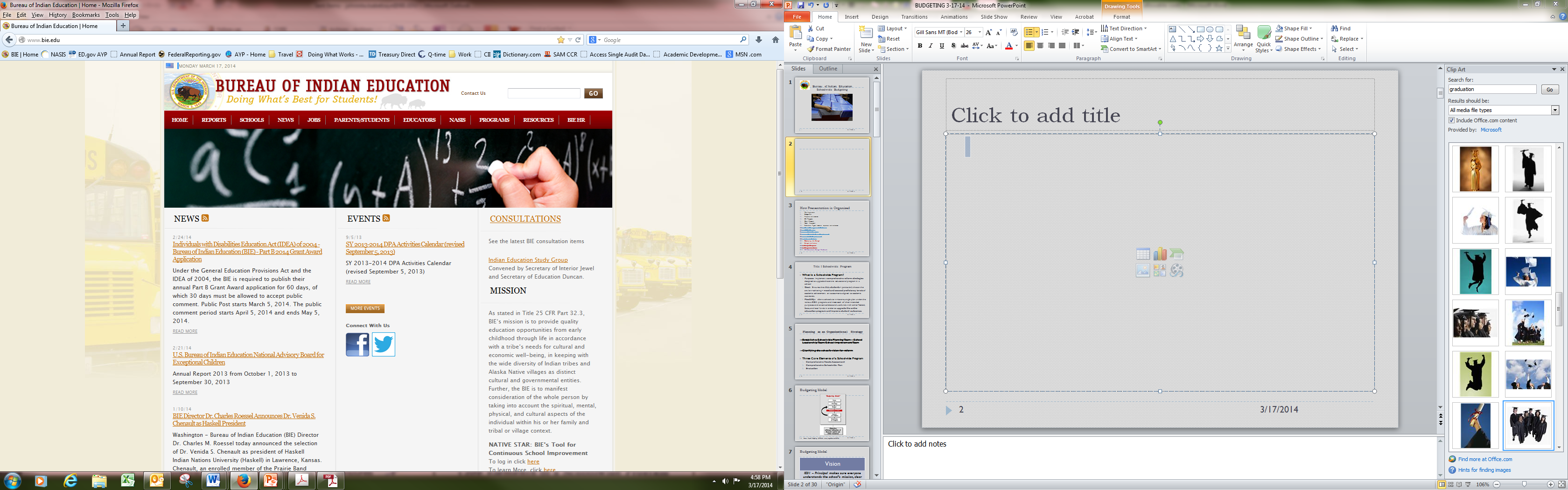 Part II – 
Three tools - use one that show all funding sources

Consolidated Schoolwide Budget Template

Web Budget 

School’s/tribe’s
format
15
7/21/2014
Native Star – Consolidated Schoolwide Budget
Doc and Links
16
7/21/2014
BASE VERSES SUPPLEMENTAL
25 CFR Ch. I (4–1–01 Edition), PART 39—THE INDIAN SCHOOL EQUALIZATION PROGRAM,Subpart B—The Indian School Equalization Formula, § 39.11
17
7/21/2014
Supplement, Not Supplant
Background:  Supplement, Not Supplant Requirement for Elementary Secondary Education Act (ESEA) and Individuals with Disabilities Education Act (IDEA) Funds.  Under the Federal “supplement not supplant” requirement, the Bureau of Indian Education LEAs/Schools may use these federal funds only to supplement not supplant.  These provisions generally operate the same way for all programs. 

Supplanting is presumed to occur in the following instances:
 
The local educational agency or school uses Federal funds to provide services that it is required to make available under other Federal, State or local law.
The agency or school district uses Federal funds to provide services that it provided with non-Federal funds in the immediate prior years.

Because of the importance of the supplement/supplant requirement, it is very important that LEAs/Schools maintain good fiscal records and other documentation that will permit an auditor or program monitor to conclude that they have overcome a presumption that supplanting has occurred.
18
7/21/2014
BUDGET MANAGEMENT
Cost Principles  require that :
Reasonable:   costs a prudent person would have incurred 

Allocable:   costs directly benefit the program to which they are charged and are in proportion to the benefit received by the program

Allowable:   costs are allocable, reasonable and not specifically excluded by Cost Principles
19
7/21/2014
Streamlining the Federal government's guidance
A Rule by the Management and Budget Office on 12/26/2013
“To deliver on the promise of a 21st-Century government that is more efficient, effective and transparent,  the Office of Management and Budget (OMB) is streamlining the Federal government's guidance on Administrative Requirements, Cost Principles, and Audit Requirements for Federal awards.”

Focus - federal resources improving performance and outcomes - while ensuring the financial integrity
Reduce administrative burden for non-Federal entities receiving Federal awards  - while reducing the risk of waste, fraud and abuse.
20
7/21/2014
Relocated to 2 CFR
This final guidance supersedes and streamlines requirements from OMB Circulars A-21, A-87, A-110, and A-122 , Circulars A-89, A-102, and A-133; and Circular A-50 on Single Audit Act 

OMB Circulars that are superseded by this guidance are available on OMB's Web site at http://www.whitehouse.gov/omb/circulars_default/.

Cost Principles for State, Local, and Indian Tribal Governments (OMB Circular A–87

OMB Circular A-102 - Grants and Cooperative Agreements With State and Local Governments 
OMB Circular A-133 - Audits of States, Local Governments, and Non-Profit
21
7/21/2014
Budgeting Tool-
Accounting processes are dependent on the budgeting of expenditure authorizations (appropriations)
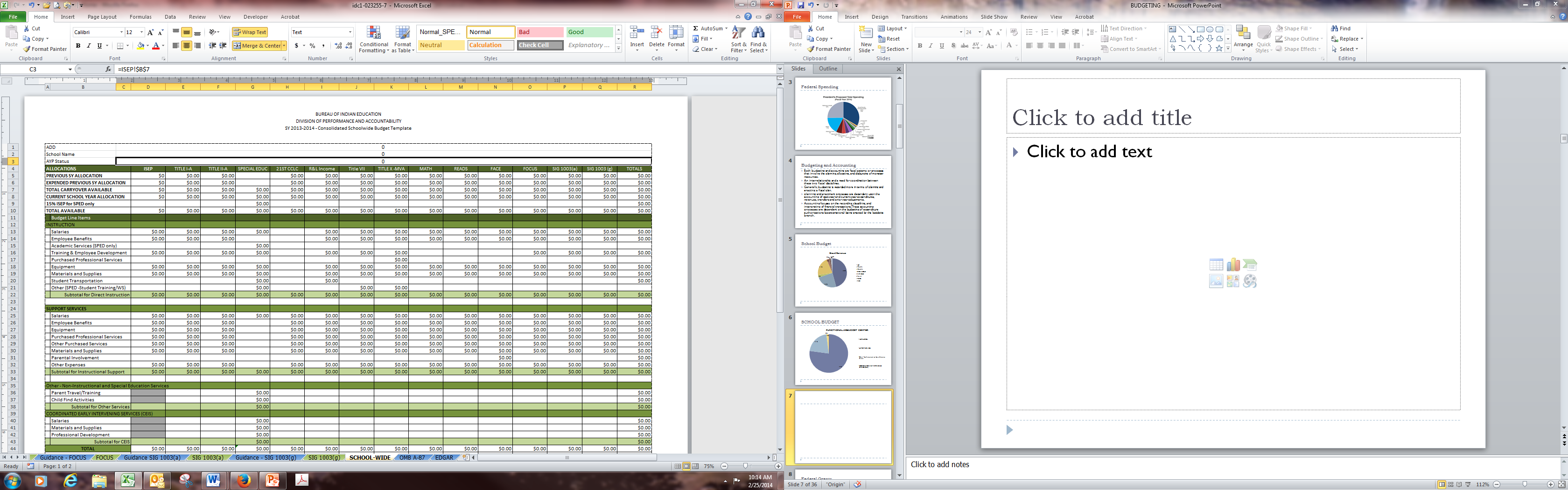 22
7/21/2014
Lessons from Pilot Year
Developing Budget Justification
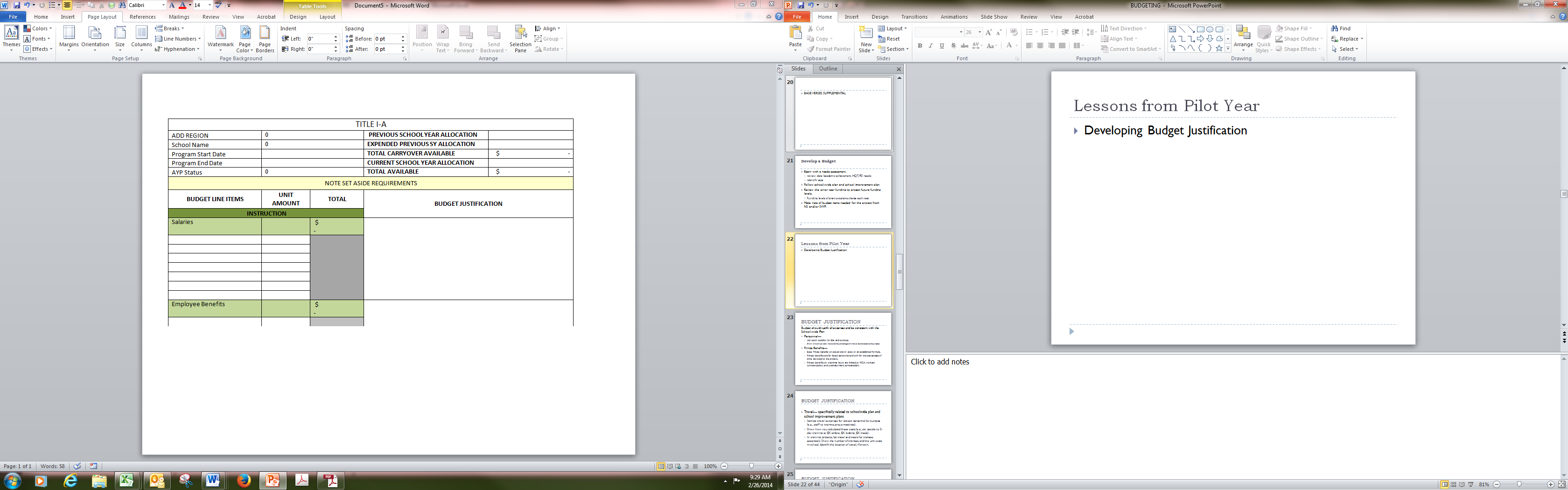 23
7/21/2014
FAQs – USE OF FEDERAL AWARDS
Can ESEA funds be used for meals as incentive for parent volunteers?
	Yes - Reasonable expenditures for refreshments of food, particularly when such sessions extend 	through mealtime, are allowable. 
	Adequate documentation to show that meal costs were necessary and reasonable for proper and 	efficient performance of Federal awards, and allocable to Federal awards.
	Parental Involvement Policy stating how it will support the involvement of parents

Can ESEA funds be used for purchasing gift cards for rewarding parental involvement?
	Yes - Gift Cards are allowable as an incentive or reward for participating in surveys and evaluation 	studies.  Schools must show evidence that the intended recipients of the cards had, in fact, received 	the cards. 

Can ESEA funds be used to purchase items like are T-shirts, Sports Jerseys, Gatorade, basketballs, footballs, etc. for student incentives to promote Positive Behavior? 
	Yes  - Allowable cost  -  include the procurement of goods and services for the performance of a 	Federal award that include improving student achievement, closing achievement gaps, and 	contribute toward making AYP.  If the items have positive behavior insignia, then items would be 	allowable (with the caveat that it is part of your school improvement plan in Native Star).
	No - Unallowable costs - costs for promotional items and memorabilia, including models, gifts and 	souvenirs.  If T-shirts, Sports Jerseys, basketball and football items promote professional teams, they 	would be considered unallowable.

IS IT IN YOUR PLAN?
24
7/21/2014
BUDGET JUSTIFICATION
Budget should justify all expenses and be consistent with the School-wide Plan
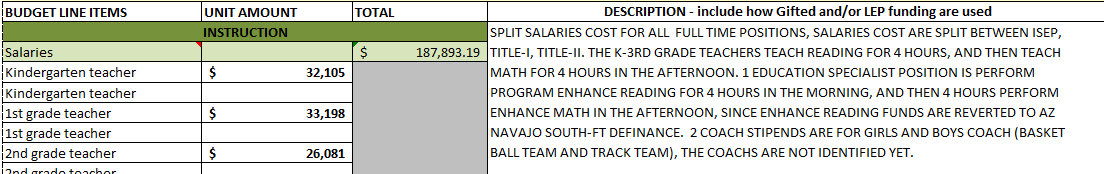 25
7/21/2014
Resources
Bernhardt, V. L., & Hébert, C. L. (2011). Response to intervention (RTI) and continuous school improvement (CSI) : using data, vision, and leadership to design, implement, and evaluate a schoolwide prevention system. Larchmont, NY: Eye on Education.
U.S. Department of Education (March 2006). Designing Schoolwide Programs, Non-Regulatory Guidance.
Learning Point Associates (December 2004). Guide to Using Data in School Improvement Efforts. Naperville, IL.
Learning Point Associates (June 1, 2009). Conducting A Comprehensive Needs Assessment. The Center for Comprehensive School Reform and Improvement
34 CFR 200.26 – 200.29
26
7/21/2014
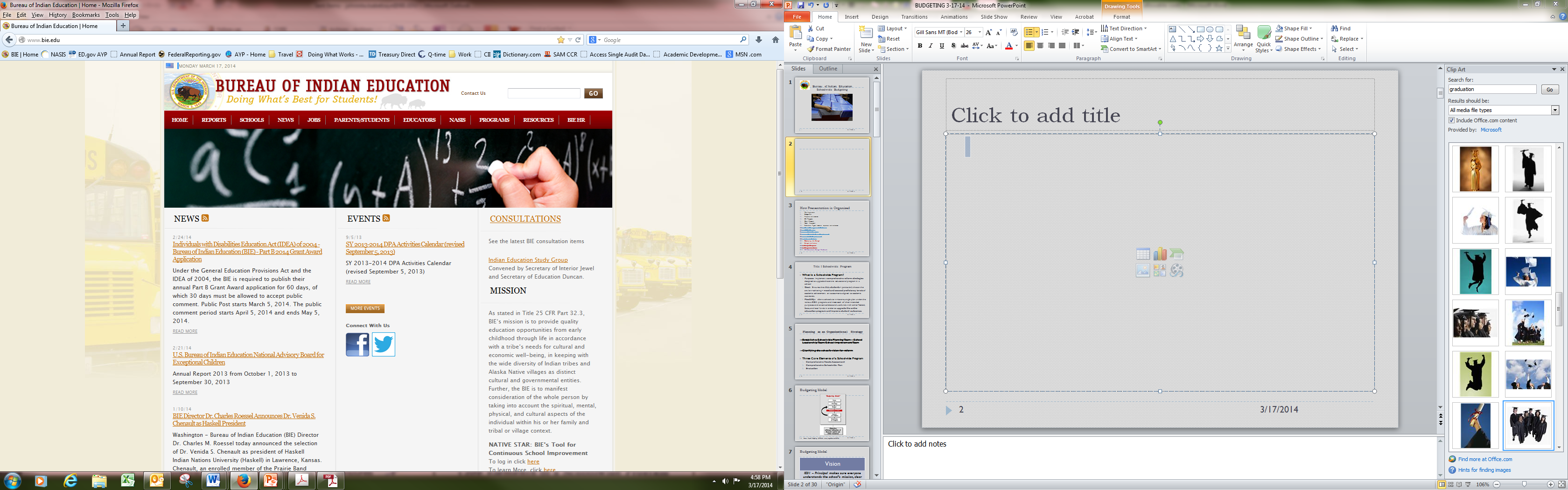 Thank you
We appreciate your participation and recommendations.
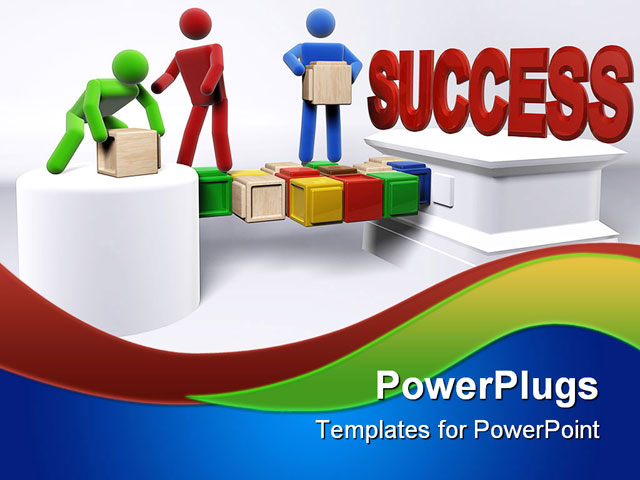 27
7/21/2014
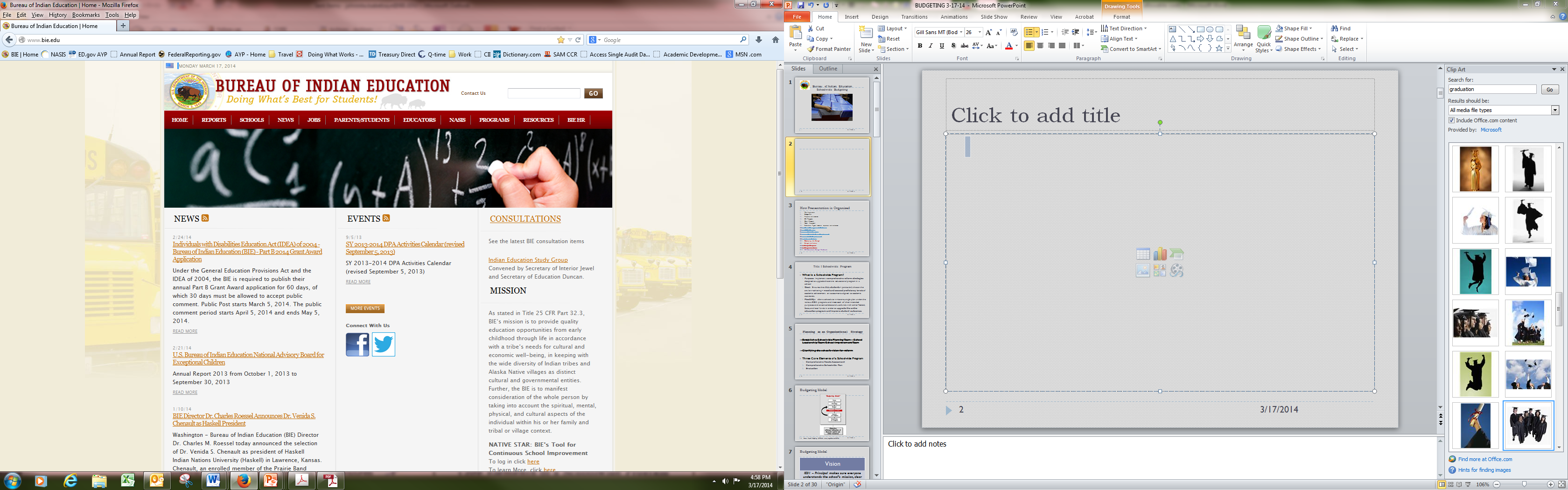 Contact us at:

Marie2.Sandoval@BIE.EDU

GayeLeia.King@bie.edu

Johnnita.tsabetsaye@bie.edu
28
7/21/2014